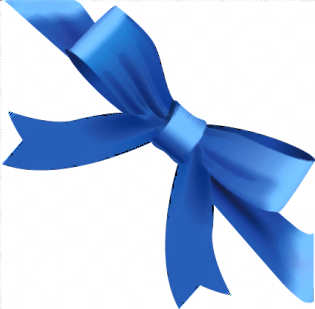 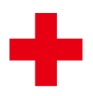 主催  　古河赤十字病院
糖尿病教室のお知らせ
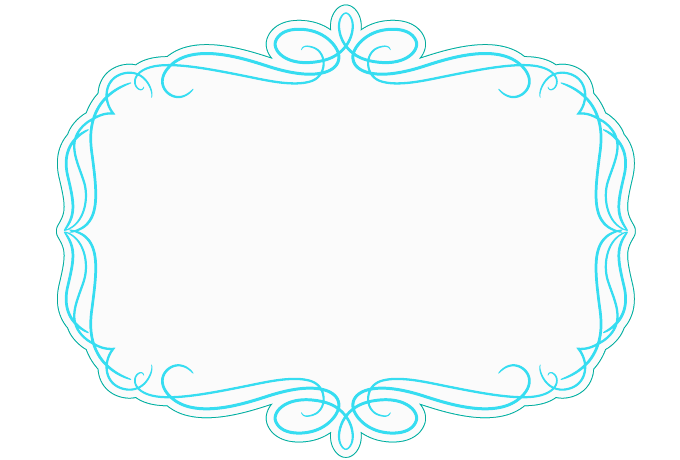 日時：別紙「平成26年度スケジュール」をご覧ください。

対象：当院で糖尿病を治療されている患者様、
　　     及び、該当患者様のご家族様。

申込：診察時に担当医へお申し出下さい。
　　　申し込みは講義前日まで可能です。
　　　　（予約変更時は、予約センターまでご連絡下さい）　

定員：１回の講義につき　１５名様まで

場所：講義開始５分前迄に、直接２階会議室までお越し下さい。
　　　　（当日は、受付を通らなくて結構です）　

参加費：無料
　　　注①  平成26年12月6日と、平成27年2月7日の
                 　   管理栄養士の講義につきましては、
　　　　       指導料として、２４０円をお支払い頂きます。
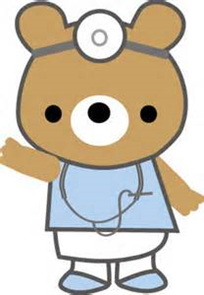 持参して頂くもの
予約票
診察券
筆記用具
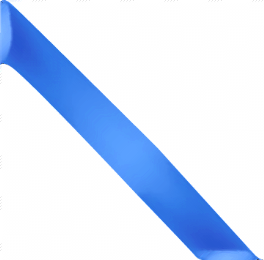 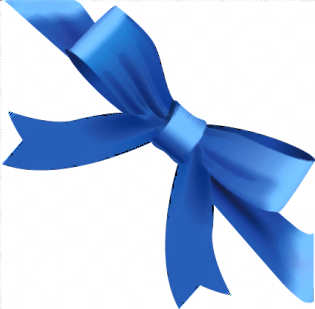 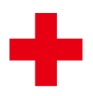 主催  　古河赤十字病院
糖尿病教室の内容
　（平成26年度のスケジュール）
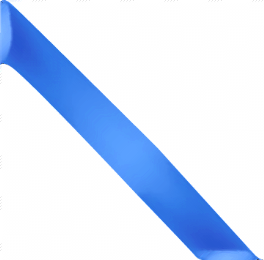 ※すべての講義に参加しなくても構いません。　　　
　 ご希望の日時や時間は選択可能です。